OUVIDORIA
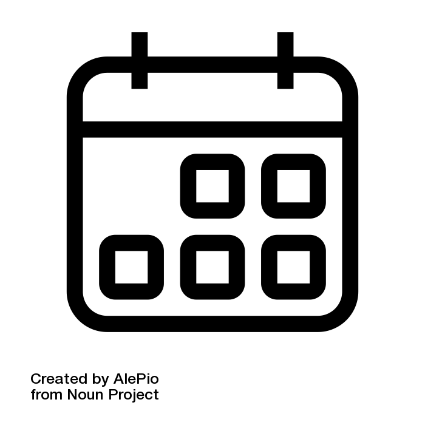 DEZEMBRO 
2023
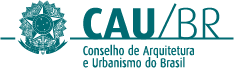 PROTOCOLOS
DEZ 23
recebidos
21
concluídos
21
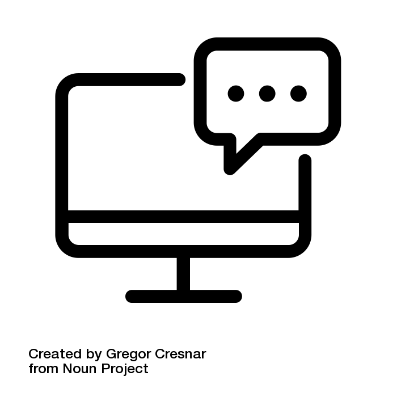 DEZ
23
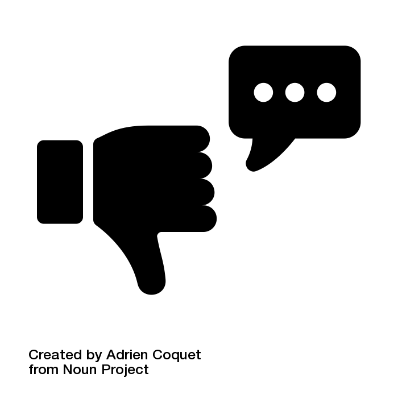 43%
Do total de 
demandas
RECLAMAÇÃO
reclamações a 
nível nacional
9
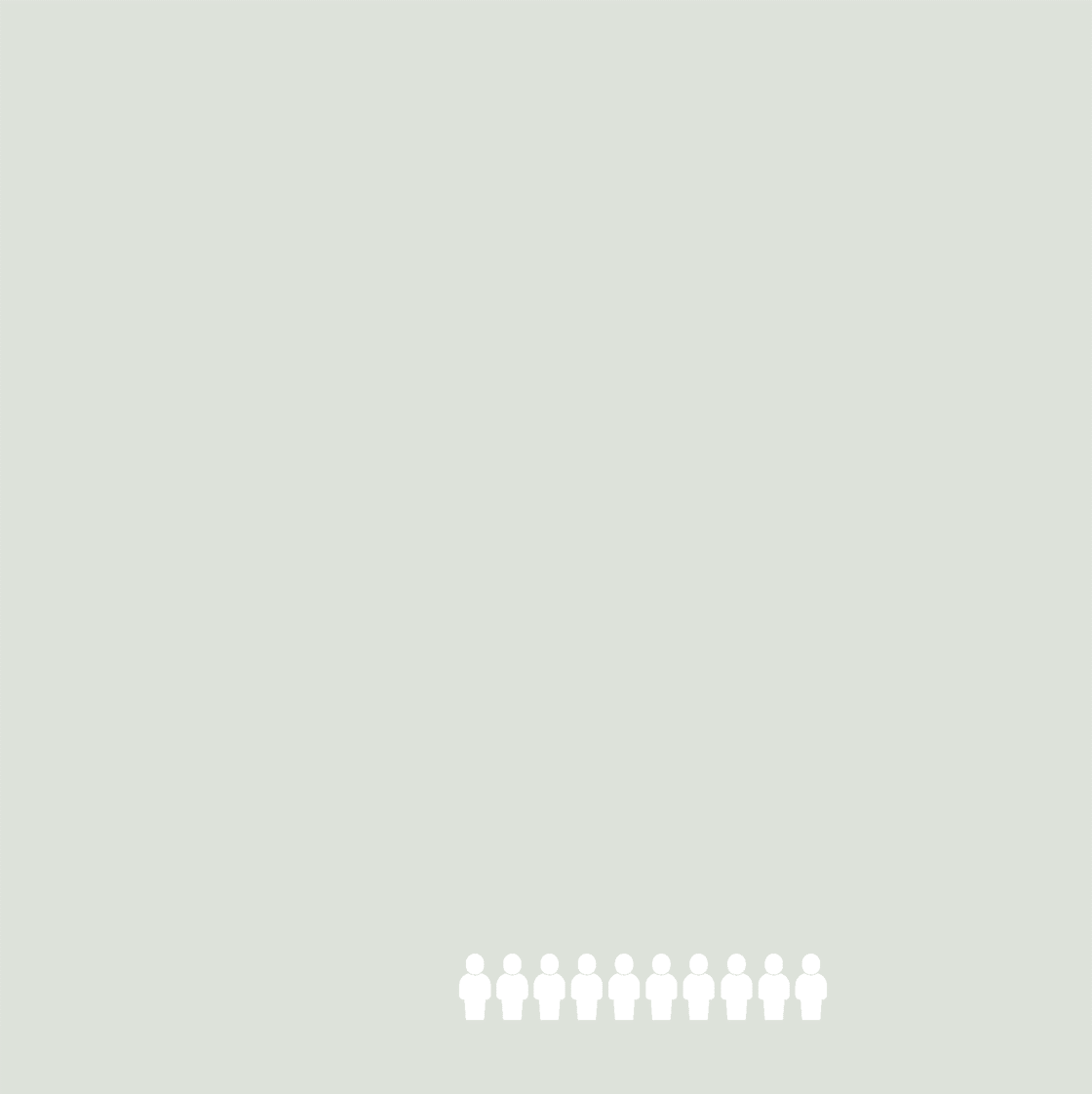 RECLAMAÇÃO
DEZ 23
55%
foram assuntos correlatos a assuntos gerais
+ frequente
RRT;
Atendimento;
reclamações sobre legislação são mais frequentes
44% 
anônimos
DEZ
23
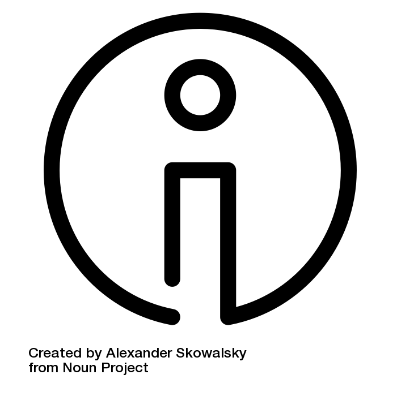 0%
do total de 
demandas
INFORMAÇÃO
pedidos de informação
0
DEZ
23
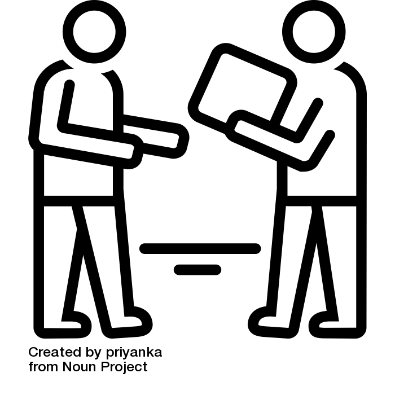 5%
do total de 
demandas
SOLICITAÇÕES
solicitações a 
nível nacional
1
SOLICITAÇÃO
DEZ 23
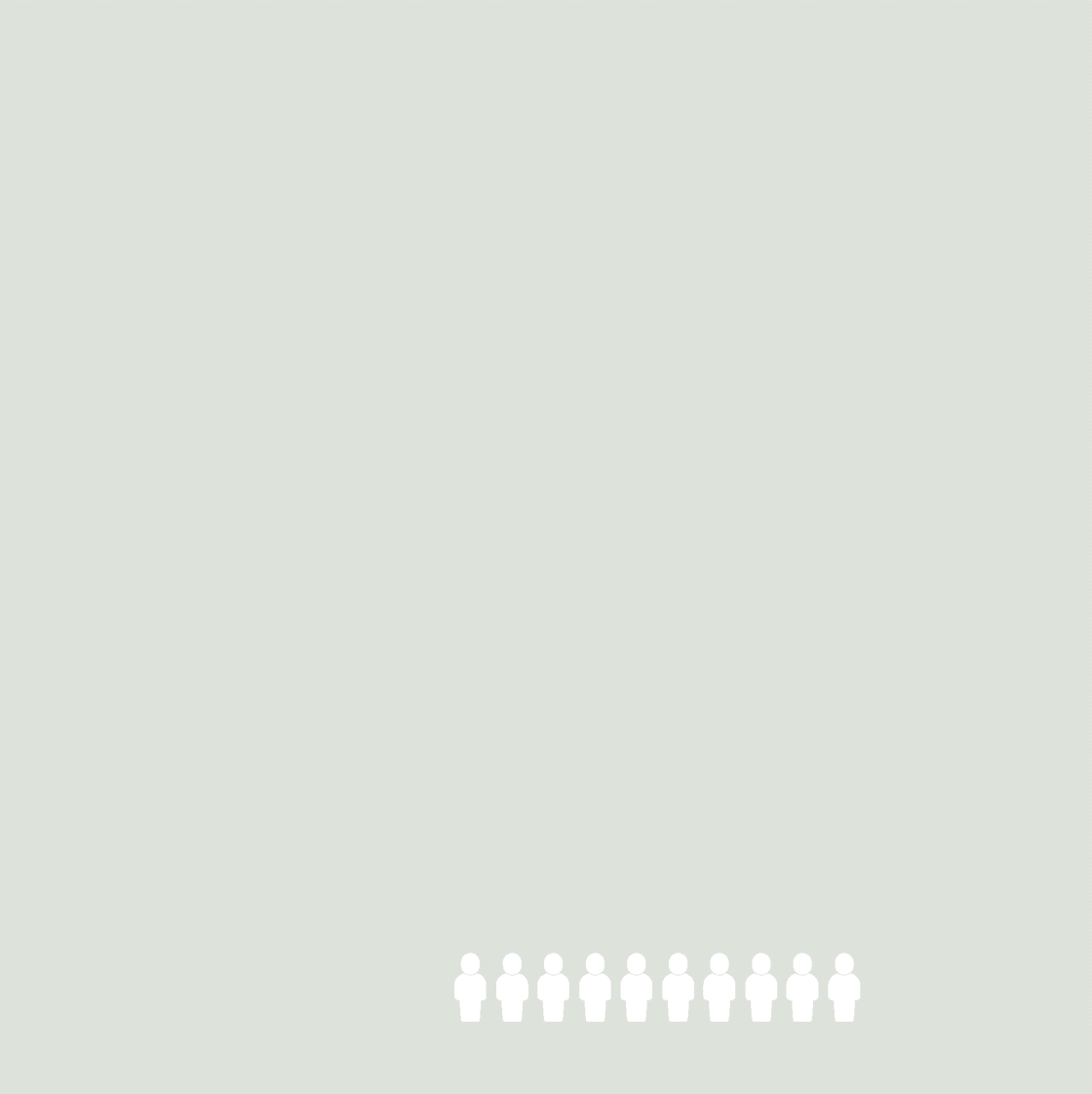 100%
A respeito da fiscalização;
solicitação sobre andamento de denúncia
100%
anônimos
DEZ
23
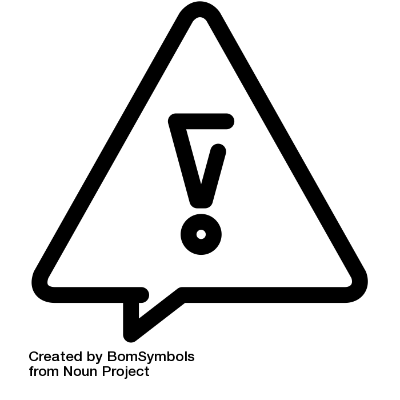 10%
do total de 
demandas
DENÚNCIA
protocolos cadastrados
6
DENÚNCIA
DEZ 23
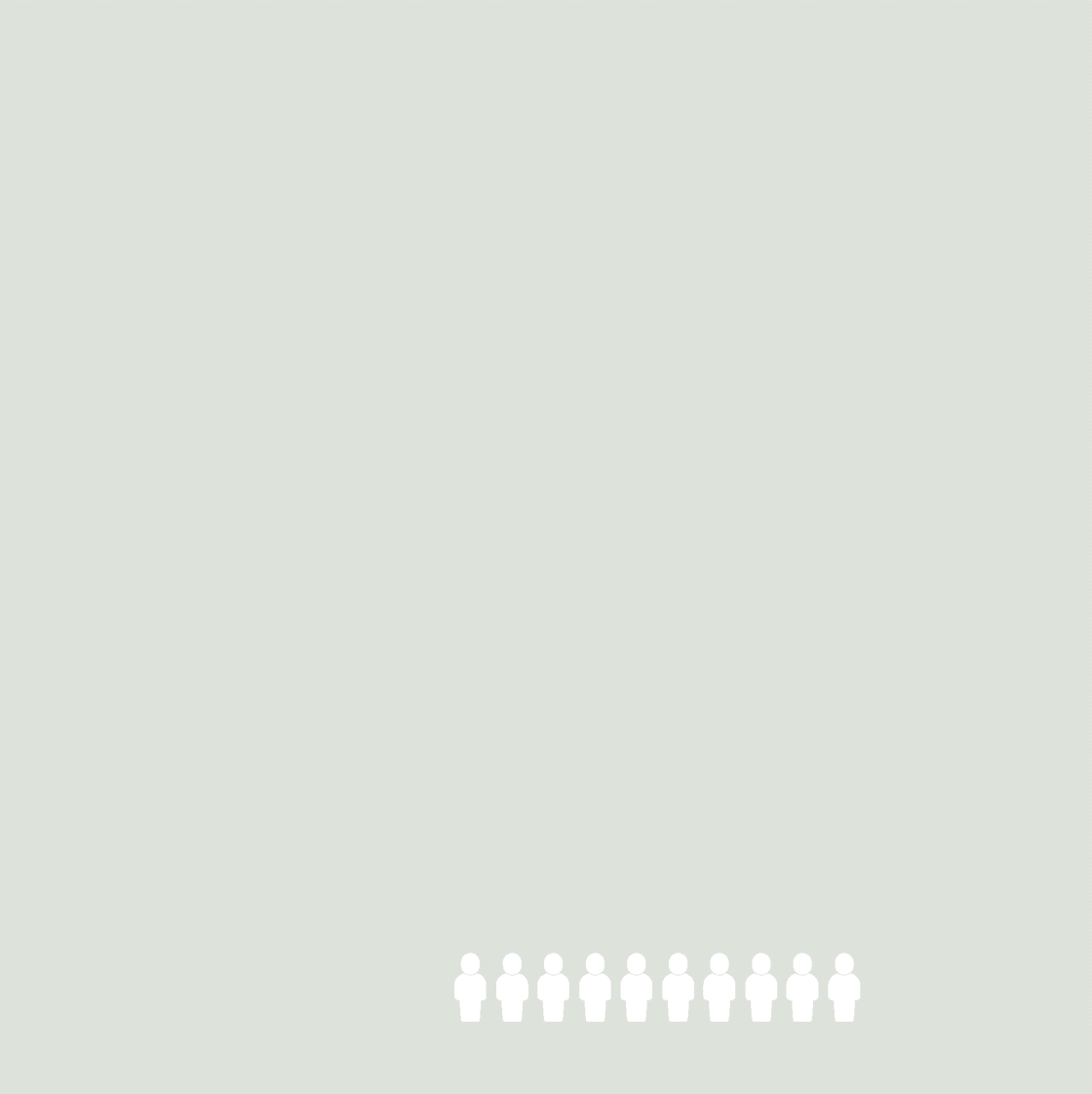 50%
foram denúncias contra arquiteto
+ frequente
Contra leigo;
Contra o CAU;
na maioria das vezes os demandantes denunciam condutas
50%
anônimos
DEZ
23
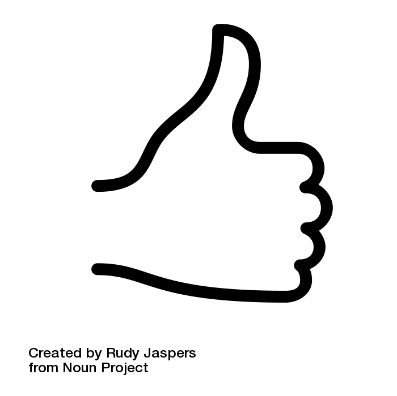 0%
do total de 
demandas
ELOGIOS
elogio enviado através do Canal
0
DEZ
23
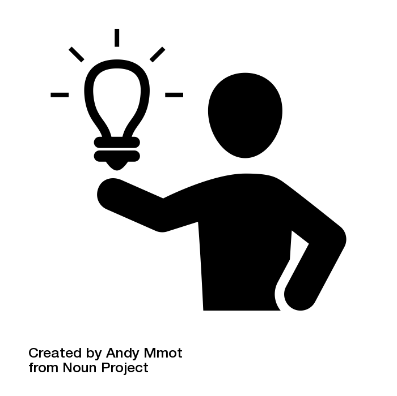 9%
do total de 
demandas
SUGESTÃO
sugestões enviadas 
a Ouvidoria
2
SUGESTÃO
DEZ 23
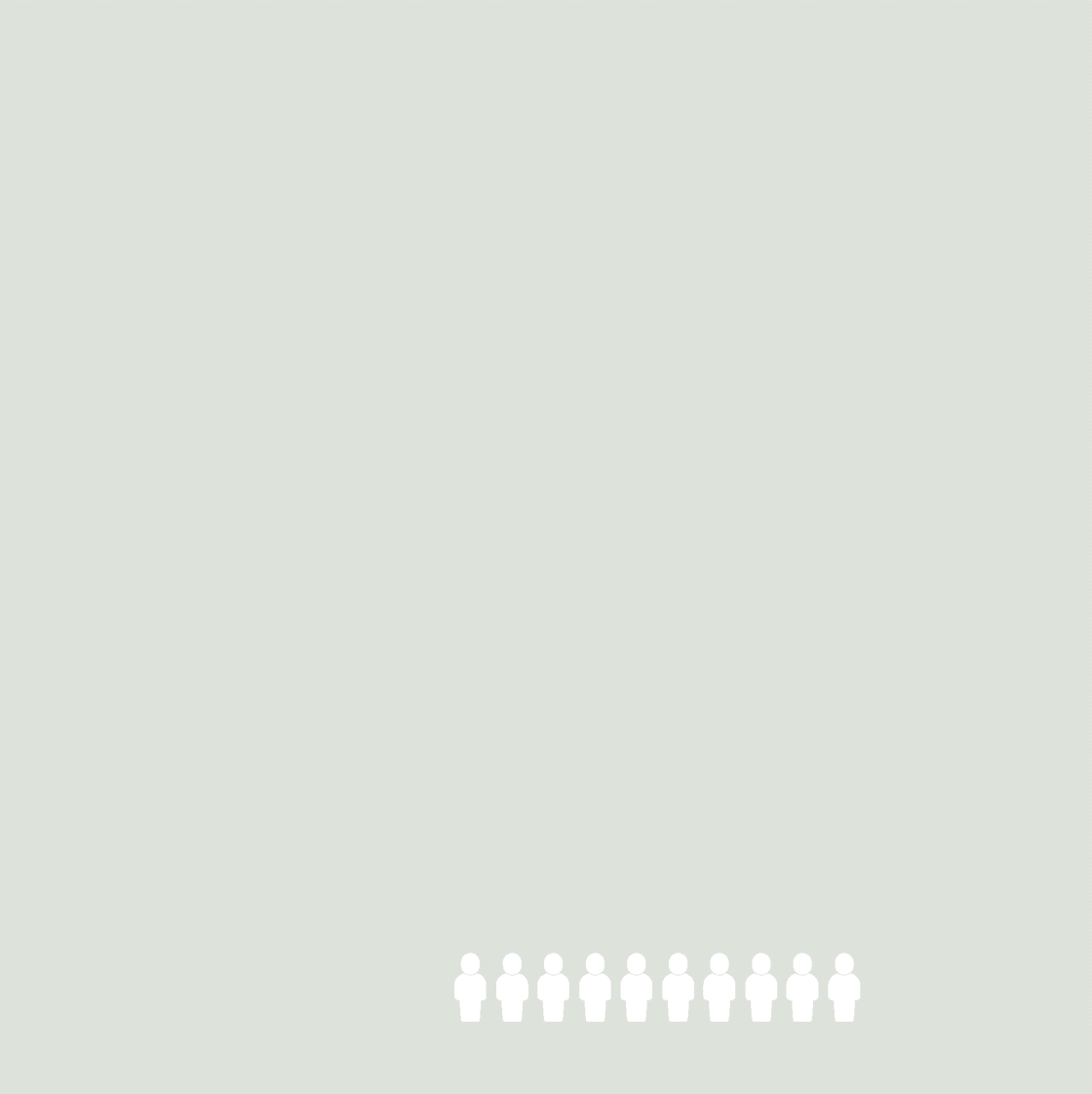 50%
foram relacionadas a RRT
+ frequente
Assuntos Gerais
a maioria das sugestões são relacionadas a melhorias na RRT
0%
anônimos
DEZ 
23
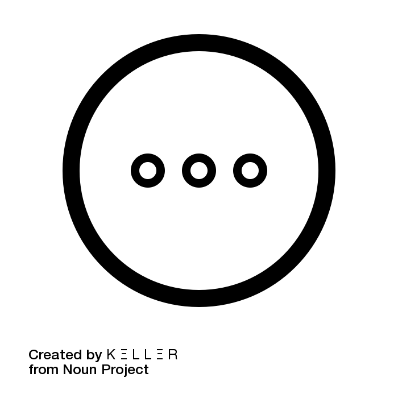 14%
do total de 
demandas
DIVERSOS
demandas categorizadas como assuntos diversos
3
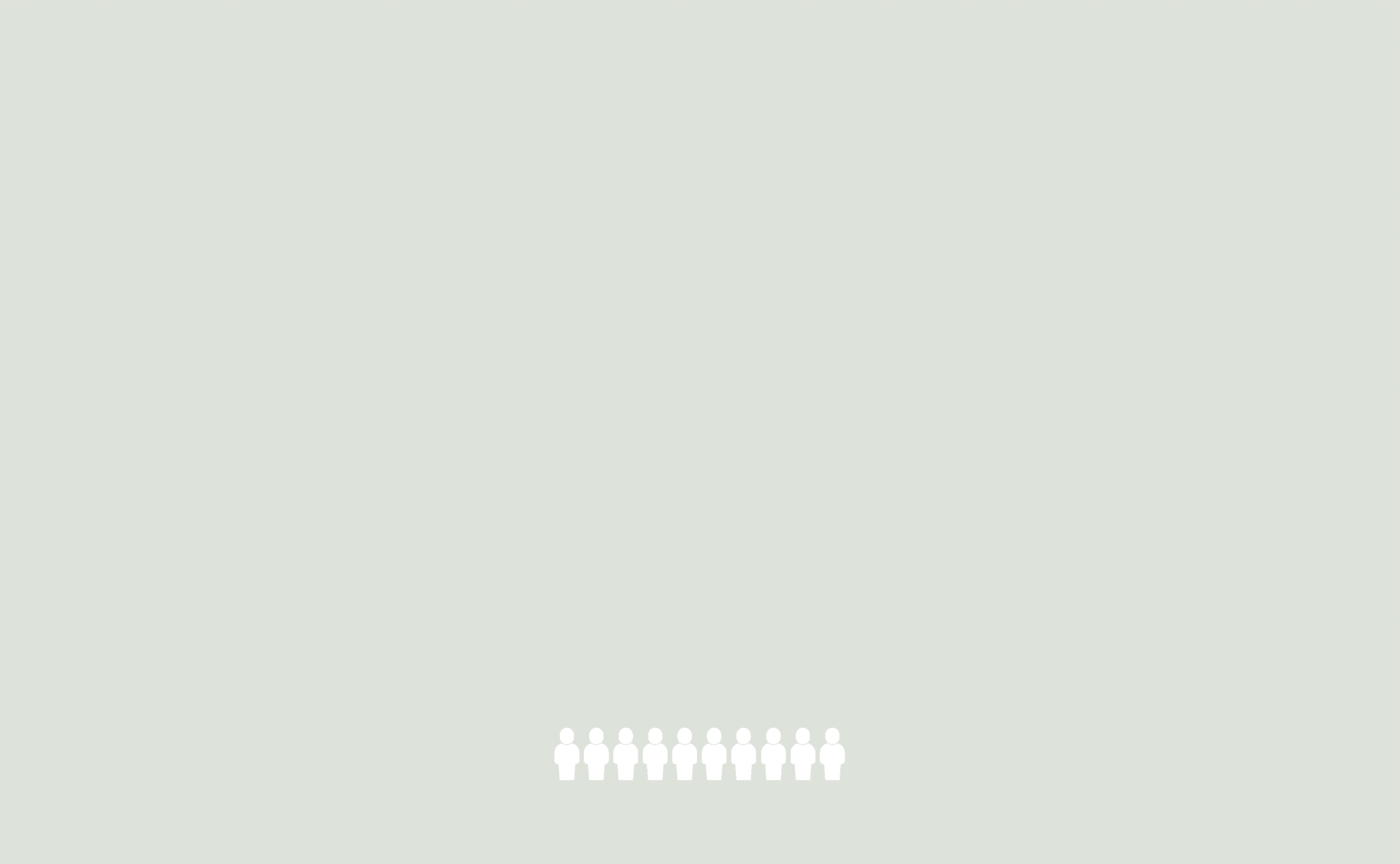 PERCENTUAL TOTAL
DEZ 23
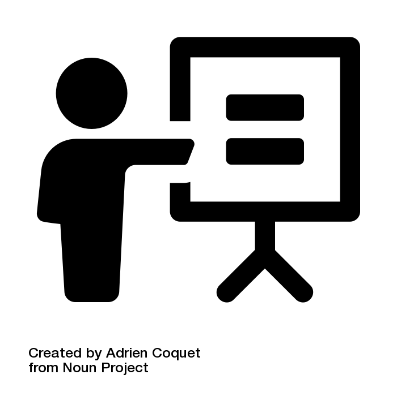 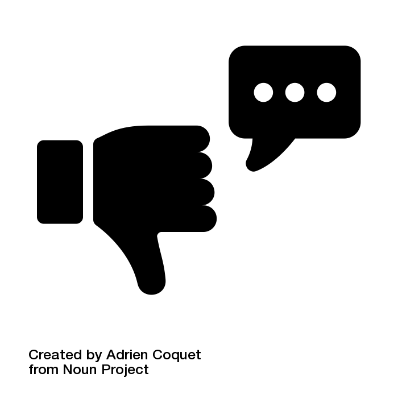 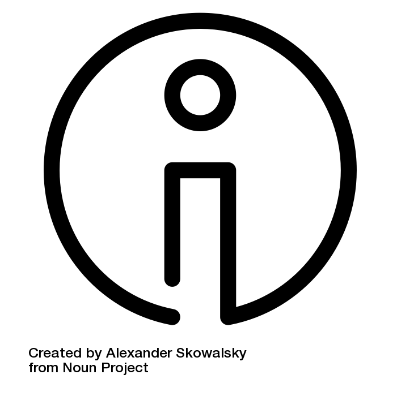 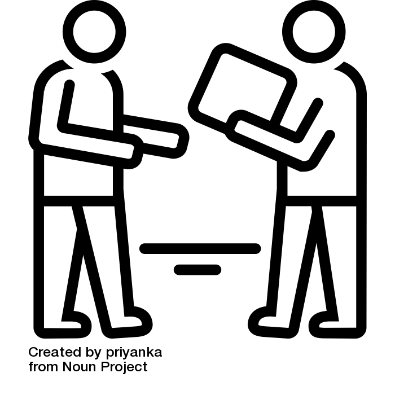 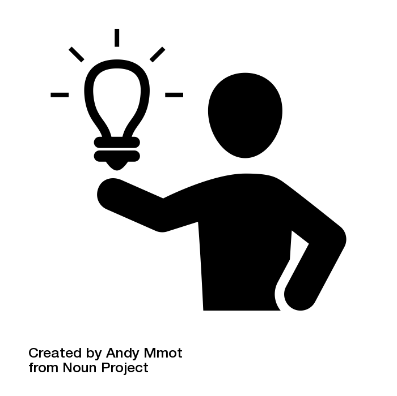 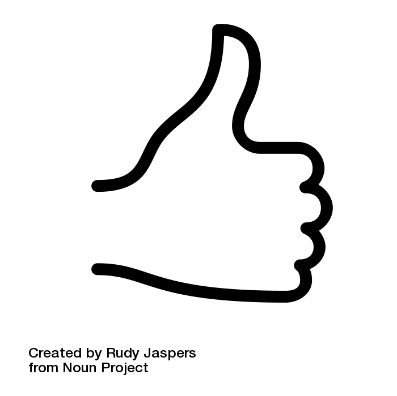 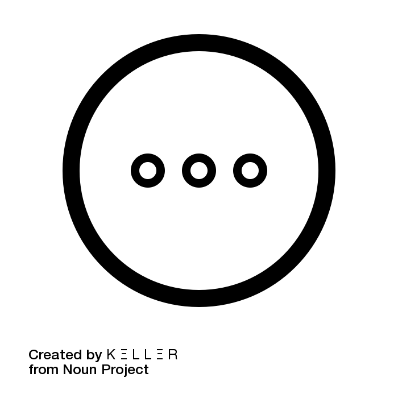 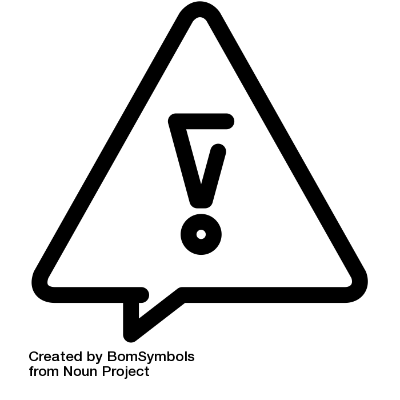 38% 
anônimos
NÚMEROS POR REGIÃO E ESTADO
DEZ 23
SUDESTE
NORDESTE
5
3
CENTRO
OESTE
SUL
NORTE
1
5
7